Programmering for kjemikere
Framstilling av eksperimentelle data
Andreas Haraldsrud
Kjemisk institutt, UiO
Repetisjon: Grunnleggende programmering
Menti
XXXXXX
Ideelle gasser
[Speaker Notes: Livekoding]
Plotting av små datasett
Små datasett
Små datasett som noteres manuelt kan skrives direkte inn i lister:



Deretter kan vi plotte og pynte på grafene etter ønske.
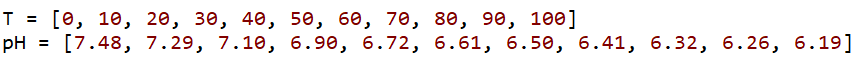 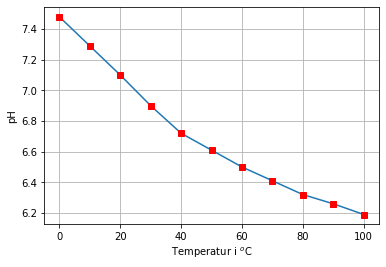 [Speaker Notes: Oppgave: Plott disse dataene og sammenlikn med en annen. Hvilke plottefunksjoner brukte dere? Var det noen forskjell?]
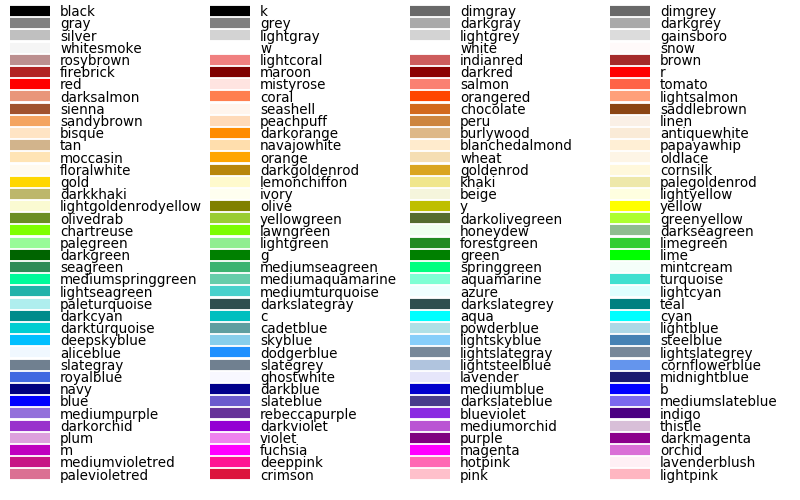 Plotting av store datasett
Store datasett
Datasett med svært mange punkter finnes ofte i råtekstfiler eller csv-filer.

Vi kan lese filer enkelt med funksjonen loadtxt som finnes i numpy-biblioteket.

loadtxt(‘filnavn’, dtype = ‘…’, delimiter = ‘…’, skiprows = …, usecols = (…))
[Speaker Notes: Livekoding med utgangspunkt i solflekkdata.]
titrering.py
https://andreasdh.github.io/programmering-i-kjemi
Pandas
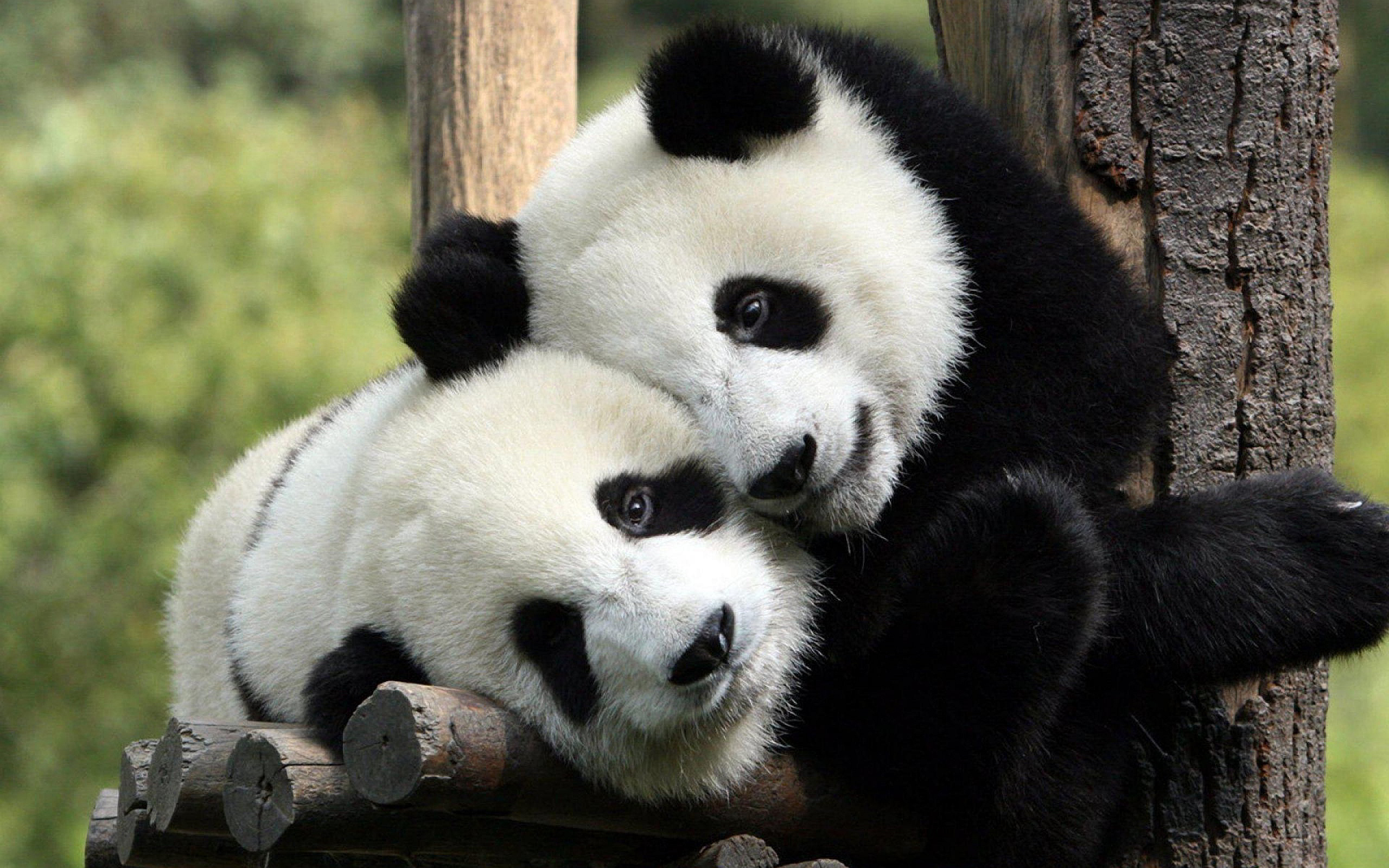 [Speaker Notes: Pandas = Python Data Analysis]
Pandas-biblioteket
Pandas er et software-bibliotek for Python.
Pandas egner seg godt for datahåndtering og dataanalyse.
Pandas kan enkelt kombineres med biblioteker for maskinlæring og plotting.
Output fra Pandas blir veldig fint i Jupyter Notebook!
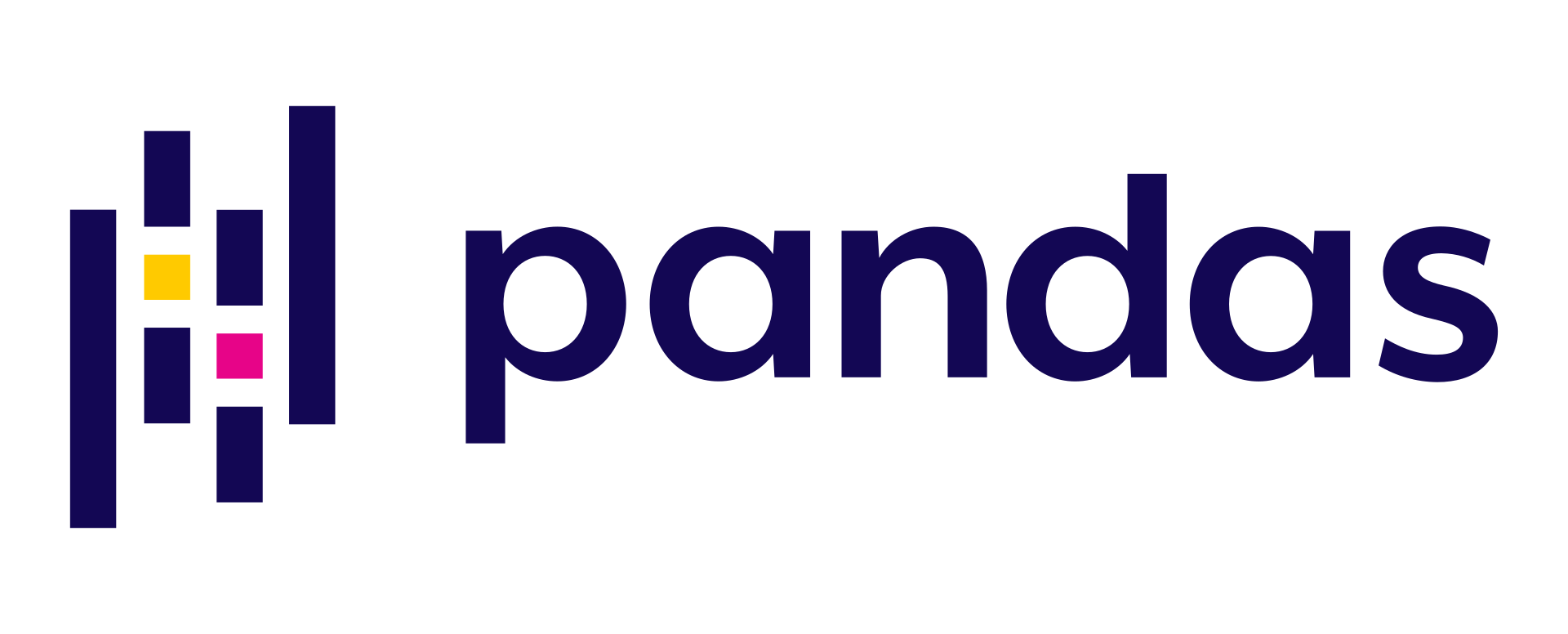 Lese fil med Pandas
Når vi leser fildata med Pandas, lager vi en dataramme (dataframe). Dette likner litt på en dictionary med nøkler og verdier:
data = {“nøkkel1": [verdi1_1, verdi2_1, ...], “nøkkel2": [verdi2_1, verdi2_2, ...,], ...}
[Speaker Notes: Livekoding: Lese og undersøke grunnstoff-fil:
head, tail
Describe
Sjekke manglende data
Slette kolonner
Slette rader med manglende data]
Seaborn
Seaborn-biblioteket
Biblioteket kombineres med matplotlib og gir tilgang til enda flere fine visualiseringer og plott.
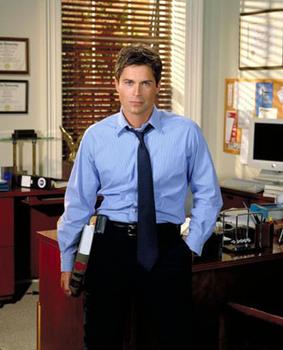 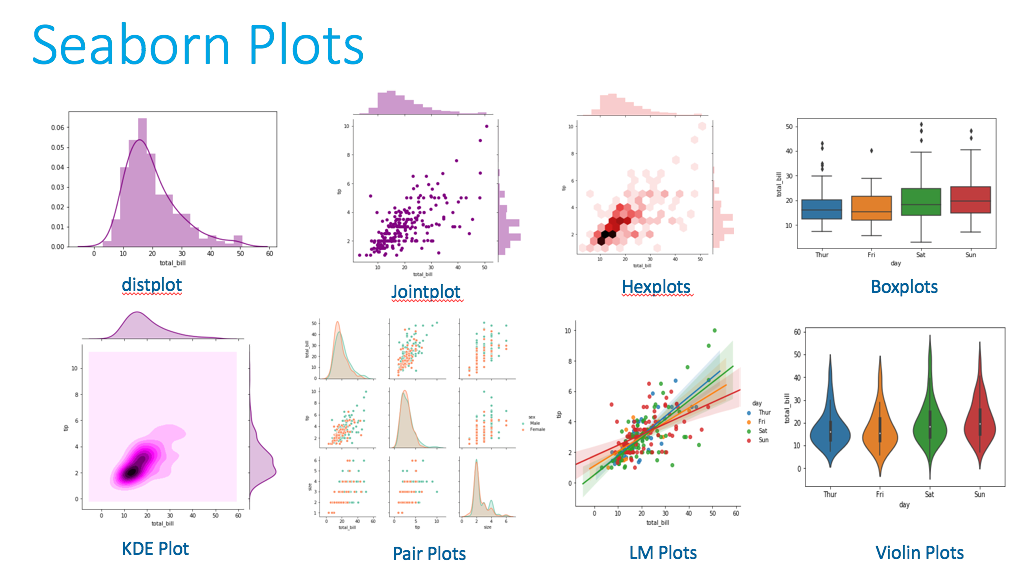 [Speaker Notes: Samuel Norman Seaborn, karakter fra serien West Wing (import seaborn as sns).

Livekoding: 
sns.jointplot(data=grunnstoffer, x = "Group", y = "Electronegativity")

plt.figure(figsize=(15,15))
sns.boxplot(data=grunnstoffer, x="Group", y="FirstIonization")
maks = grunnstoffer["FirstIonization"].max()
grunnstoffer.loc[grunnstoffer["FirstIonization"] == maks]]
Hva skal du kunne?
Skrive inn data direkte i et program og plotte dem.
Plotte funksjoner.
Lese data fra filer og sortere dem på en hensiktsmessige måte. Visualisere dataene.
Skrive programmer og tekst i Jupyter Notebook.